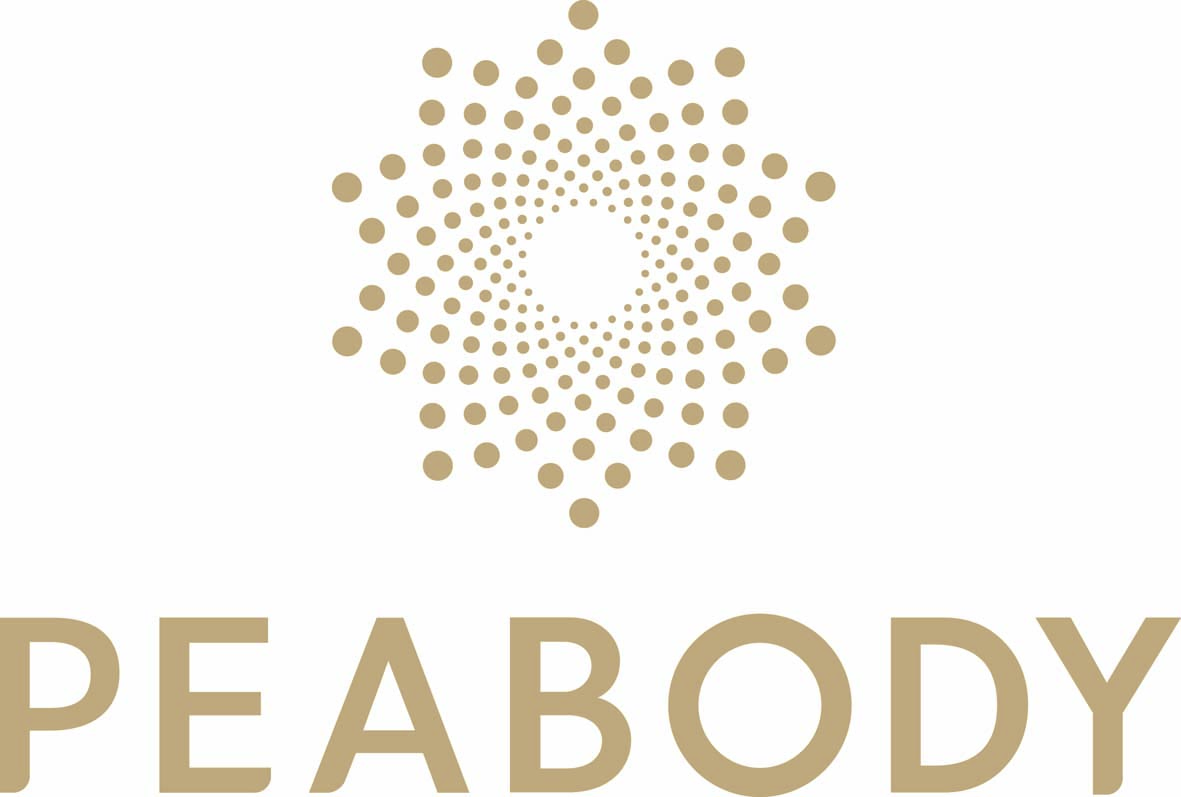 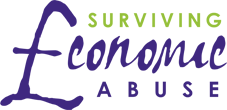 Domestic violence and the workplace
Nicola Sharp  Surviving Economic Abuse (SEA)
Gudrun Burnet Peabody Housing
Why address domestic violence in the workplace?
https://www.youtube.com/watch?v=2K9gO45rZvg​
Coordinated Community Response
The workplace
A place where the views and practices that lead to domestic violence can be challenged – community education, influence social norms. 

A space in which victims of domestic violence can be supported AND perpetrators can be held accountable.
Negative impact on the economy
* Time off work due to injuries sustained as a result of domestic violence; 	   does NOT include reduced performance and morale (Walby, 2009).
Health and safety requirements
Making numerous phone calls and e-mails
Stalking the employee at work.
Turning up at the workplace and physically assaulting/murdering the employee.
Abuser harassing and subjecting the employee’s work colleagues to questioning about her whereabouts/actions.
Organisational reputation
78 per cent of abusers use workplace resources to commit domestic violence. 
        (Maine Department of Labour and Family Crisis Services, 2004). 
As many as 50 per cent of employers may be aware that an employee has been convicted of domestic violence yet do nothing.
        (Survey of Fortune 1,000 Companies, 2007)
Employers are well placed...
The work place is a place where victims can access to social support outside of home environment.
Employment provides access to crucial financial resources needed to leave and rebuild life in the aftermath.
What can employers do?
Develop a domestic violence policies which:
Maximises the opportunities that victims have to speak out and access specialised support.
Maximises the mechanisms through which perpetrators are held accountable for their behaviour.  
Source training from a specialist domestic violence organisation.
Workplace policy
Four key principles –

Recognise the problem 
Respond appropriately
Refer on to appropriate help
Record the details
Recognise the problem
Work productivity: persistently late.
Psychological signs: problems with concentration.
Physical signs: frequent sickness, tiredness.
Signs of control: isolation from friends and family.
Constantly calling partner.
Negative comments about their partner or women in general.
Scratches, bruised knuckles.
Jealousy or possessiveness of partner
Respond appropriately
Believe: remember accountability for abuse rests with the abuser 
Offer practical support as far as possible i.e. attend meetings with solicitors.
Offer to work with domestic violence specialists to develop a workplace safety plan
Hold accountable: be clear that abuse is always unacceptable and must be addressed.
Consider disciplinary action: appropriate to withhold access to information/work resources or review status?
Refer to appropriate organisations
Investigate what external resources exist locally and nationally.
Make these available to staff.
Develop good links with the people who run the services (perhaps through the training).
Take time to investigate what intervention programmes exist locally and nationally.
Make these available to staff.
Never refer to couples counselling – dangerous due to imbalance of power.
Record
Keep confidential records of discussions/actions agreed.
Monitor and record all incidents that take place in the workplace.
Make information available to criminal/civil courts if requested for civil injunctions/criminal proceedings.
Keep records of discussions/actions agreed.
Make information available to criminal/civil courts if requested for civil injunctions/criminal proceedings.
When providing references recommend to future employers that they undertake enhanced checks for criminal activity
Peabody’s Journey...
One of the oldest and largest housing providers in London. We own and manage more than 27,000 homes across the capital, housing around 80,000 residents.
1,100 members of staff.
Part of our business...
The Specialist Community Safety team deals with high level Anti-Social Behaviour and Domestic Abuse
In 2008 just 8 cases of domestic abuse reported affecting tenants 
Since training 732 frontline workers nationally since 2009 reports have increased considerably
74 domestic abuse cases reported from tenants since April 2014 alone, compared to 77 last year 
Now, one case is reported to the team every five days, an increase of more than 825 per cent.
But also an issue for staff
One of the consequences of increased focus on and understanding of domestic abuse within out business is a knock-on effect in staff disclosures of domestic abuse.
Made changes to HR ‘well-being’ policy.
Training on domestic abuse now made available to all staff.
3 Domestic Abuse leads identified for staff to approach
Domestic abuse addressed in staff corporate induction process.
Measure risk through DASH – RIC and manage appropriately.
An ongoing journey...
Areas for development:
Further increase in disclosures by victims.
Response to perpetrators – we hold them to account in our business but what about the workplace?
What is both the victim and the perpetrator work for us? Workplace stalking.
HP’s to have a specialist in HR team/ Operational?
Questions?
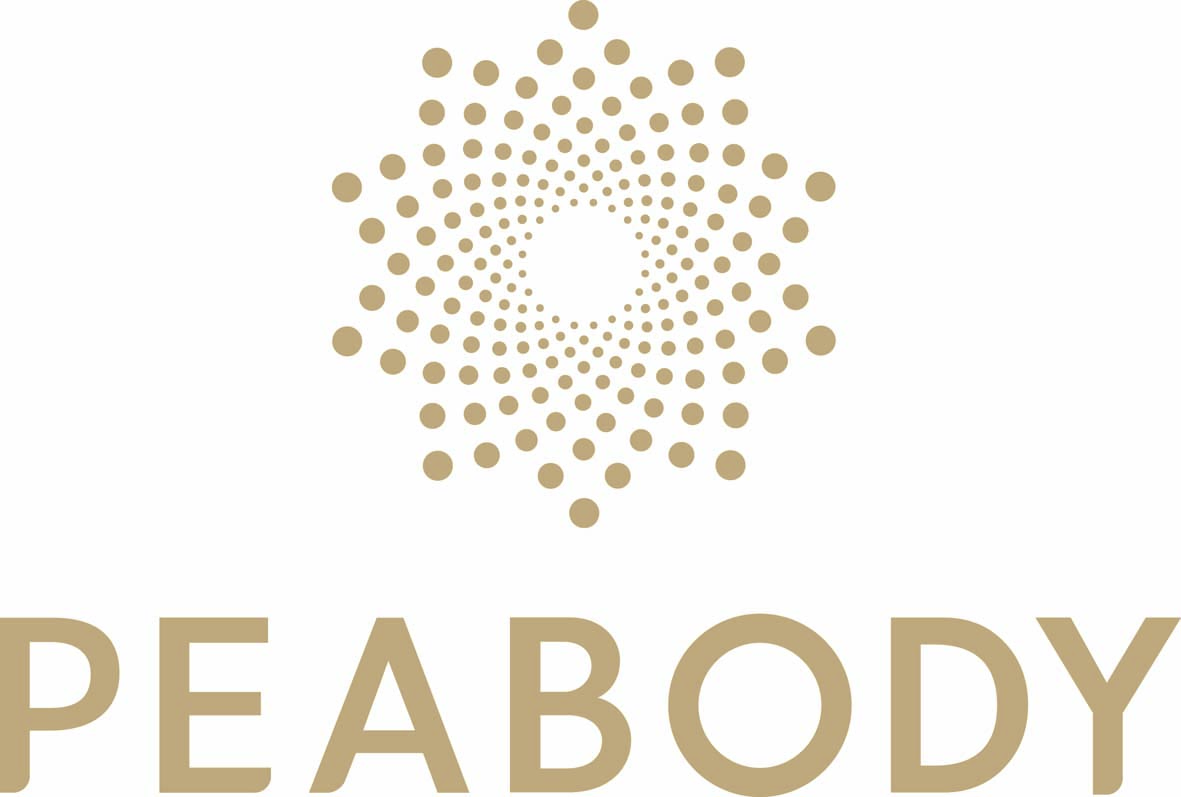 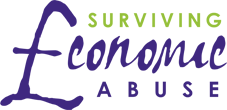 Nicola Sharp,  Surviving Economic Abuse info@survivingeconomicabuse.org
@SEAresource

Gudrun Burnet, Peabody gudrun.burnet@peabody.org.uk
+442070214184